Centurion
UNIVERSITY
PESTS OF TEA
Centurion University of	Technology and Management
Shaping Lives...Empowering Communities...
TEA MOSQUITO BUGHelopeltis theivoraMiridae: Hemiptera
DISTRIBUTION
It is distributed in India, Sri Lanka, Vietnam and Indonesia. H. antonii is predominant in South India whereas H. theivora is common in Eastern India. It also infests guava, grapevine, cashew, mahagony, neem, cacao, cinchona, pepper, tamarind, cinnamom, apple etc.
APPEARANCE
The female bug is orange across shoulders and the male is almost black.
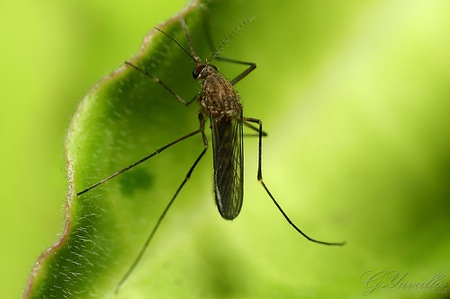 LIFE  HISTORY
Soon after emergence, the adults mate and the female lays 500 elongated sausage – shaped eggs within two days inserting in the tender shoots in groups of two or more and hairs from each egg project outside. 
The incubation period is 5-27 days.
Nymphs complete their development in about two weeks after passing through five moults. 
The life -cycle is completed in about a month and in a single year there may be several generations.
 Adults pass the winter under hibernation
NATURE OF DAMAGE
The nymphs and adults suck sap from tender buds, leaves and stem. While feeding, the toxic salvia is injected causing
SYMPTOMS OF DAMAGE
 Brownish patches and curling of leaves.
 Ultimate drying of shoots
MANAGEMENT
 Collection of nymphs and adults with hand nets early in the morning or in the  evening and destroying them.
 Spraying the bushes with malathion 200 ml or endosulfan 400 ml in 200 litres of water per acre.
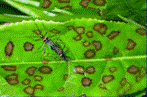 THRIPSTaeniothrips setiventrisScirtothrips dorsalisThripidae: Thysanoptera
This is a major pest in the Assam Hills.
 The adult is a yellowish-brown in colour with dark-brown abdomen. 
Pruned tea is the worst affected. Scirtothrips dorsalis, commonly occurs in the plains of North-East India. 
The life-cycle takes 13-18 days to complete during various months of the year; the peak period of incidence is in May.
The damage is similar to that caused by T. setiventris.
Nymphs and adults live and feed inside the buds and the young leaves. 
The infested leaves become deformed and curled up and the shoots stunted. 
Spraying the bushes with malathion 200 ml or endosulfan 400 ml in 200 litres of water per acre is recommended.
TEA MITESRed spider mite: Oligonychus coffeae, TetranychidaePurple mite: Calacarus carinatus, EriophyidaePink mite: Acaphylla theae, EriophyidaeScarlet mite: Brevipalpus australis, Tenuipalpidae
APPEARANCE
O. coffeae is brick red in colour and roundish. 
NATURE OF DAMAGE
The mite lives in colonies in a thin web on the upper surface of mature leaf and the damaged portion turns brown. 
The leaf becomes bronze, dry and crumpled in case of severe attack even young leaves may be affected.
 Apart from tea, it also infests coffee.
C. Carinatus
The mite is dark purple to pink in colour with characteristic white ridges running along back.
C. carinatus is widespread and severely infested fields present a bronze or coppery brown or smokey discoloration of leaves.
 It infests mostly the undersurface of mature leaves especially along the leaf margins and occasionally the upper surface and young leaves.
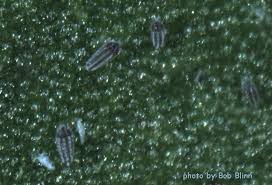 Acaphylla theae
The mite is minute, not visible to naked eye, buff coloured and carrot shaped or top shaped. 
A. theae is the mot serious pest of tea on the Anamalasis as it attacks the flush.
 In the initial stages of attacks the leaf blade curls upwards and this is followed by crinkling of the leaf.
The attacked leaf surface is thick and leathery whereas the under surface of leaf is glossy buff or brown in colour. 
It also infests coffee.
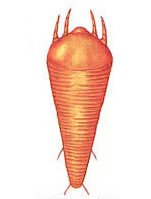 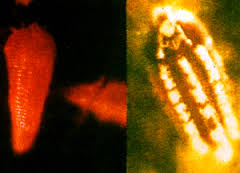 B. australis is orange red flattened obovate mite infests undersurface of mature leaves near petiole and along the margin. 
Infested leaves turn brownish. It also infests tea besides many other plants.
Sulphur is not recommended as it taints tea.
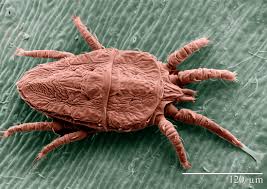 MANAGEMENT
Chemicals like ethion 1 ml/l, dicofol 5 ml/l, phosalone 2ml/l are effective against tea mites.
The EPA tolerance level is 8 PPM in or on dried tea for p hosalone